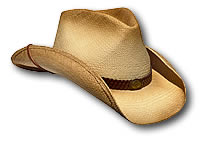 TEXAS EOC OVERVIEW
An overview of English I state testing    for the Spring of 2017
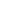 ELA CONNECTIONSBy Cindy Blevins and Bailey Cundifffor classroom use onlywww.ELAConnections.com
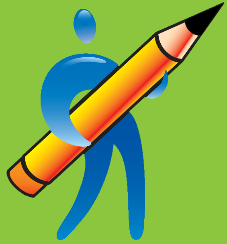 English I EOC 2017 Overview
No Short Answers
ELA CONNECTIONSBy Cindy Blevins and Bailey Cundifffor classroom use onlywww.ELAConnections.com
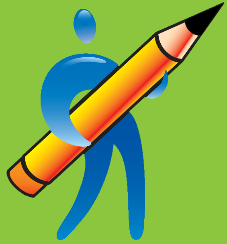 English I EOC
TEST OVERVIEW

ASSESSMENT TIME LIMIT: To Be Determined

READING (50%)  
	 Reading Multiple Choice (5-6 passages; 34 questions)
	 NO MORE SHORT ANSWER QUESTIONS 

WRITING (50%)  
 	 13% Revision Multiple Choice (2-3 passages; 9 questions)
	 13% Editing Multiple Choice (2-3 passages; 9 questions)
	 24% Essay (1 Expository Essay)
ELA CONNECTIONSBy Cindy Blevins and Bailey Cundifffor classroom use onlywww.ELAConnections.com
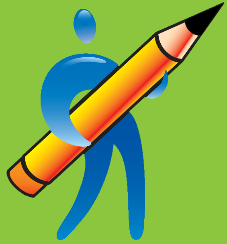 Reading
Single Selections (2-3)	
Paired Selections (2-3, thematically linked) 
Multiple Choice Questions (34)
NO SHORT ANSWER
May use dictionary

STAAR reading assessments will emphasize your ability to —
    * make connections within and across       texts
    * think critically/inferentially about       different types of texts
    * understand how writer’s craft affects      meaning
    * understand how to use text evidence to      confirm the validity of ideas.
TYPES OF PASSAGES

LITERARY
    * Fiction
    * Literary Nonfiction
    * Poetry
    * Drama
    * Media Literacy (embedded)

INFORMATIONAL
    * Expository
    * Persuasive
    * Procedural (embedded)
    * Media Literacy (embedded)
ELA CONNECTIONSBy Cindy Blevins and Bailey Cundifffor classroom use onlywww.ELAConnections.com
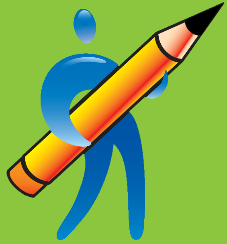 Reading Multiple Choice Tips
BEFORE READING
Look over selection briefly to get an idea of what you’ll be reading.                                      This increases reading comprehension. 

DURING READING
Stay focused (take notes, underline, or highlight important words, people, places,          and events). You will not do well if you do not read all of the selections.
Make connections, infer, think. 
Read the visuals.

AFTER READING
Read questions carefully. Choose answers that
	 respond to the question
	 are accurate
	 are supported by the passage (look back to confirm answers)
Watch your Scantron (if paper testing)--don’t bend or erase, and no stray marks.
ELA CONNECTIONSBy Cindy Blevins and Bailey Cundifffor classroom use onlywww.ELAConnections.com
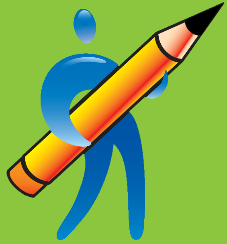 ESSAY INFO
EXPOSITORY ESSAY

Prompts contain
a quote or statement
a statement to help you think
a writing task that starts with “Write . . .” 
a “Be sure to . . .”

Essays are 1 page (26 lines); 2 ½ pages to prewrite
Sample Prompt
ELA CONNECTIONSBy Cindy Blevins and Bailey Cundifffor classroom use onlywww.ELAConnections.com
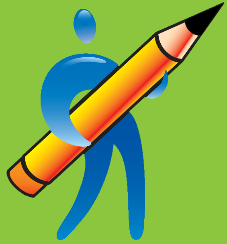 ESSAY INFO
EXPOSITORY ESSAY

Graded on (1) ORGANIZATION/PROGRESSION  
Essays must EXPLAIN what YOU THINK about the topic. 
The organizing structure of the response must “fit” the purpose for expository writing (e.g., cause/effect, compare/contrast, problem/solution, etc.). 
The content of the response must be focused on the central “charge” of the prompt (the “Write about” not the “Read” or “Think about”). The more narrow the focus, the better; write “deep,” not “wide.” 
The essay must be focused on an explicit, specific controlling idea (thesis) which represents your “take” on the topic. It must be a direct statement of what will be explained and must give the reader a clear idea of the goal of the essay.
All sentences should contribute to the meaning and enhance understanding. Use meaningful transitions to clarify relationships between sentences, paragraphs, and ideas. Everything must flow and connect.
ELA CONNECTIONSBy Cindy Blevins and Bailey Cundifffor classroom use onlywww.ELAConnections.com
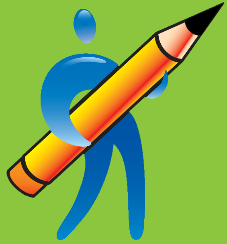 ESSAY INFO
EXPOSITORY ESSAY

Graded on (2) DEVELOPMENT OF IDEAS
The best development is real, based on your own experiences and thinking about the world using specific, well-chosen details.
Each sentence must be connected to the previous sentence to build meaning. Each idea is enriched/enhanced by what comes before it. 
Meaningful transitions are a must; avoid mechanical transitions (first, next, then).
Unconnected ideas = superficial development;                                                             superficial development = basic writing (not satisfactory or accomplished)
The more original and individualistic the writing, the more engaging. Avoid formulaic writing and the inclusion of ideas that are too complicated, abstract, philosophical, or overly erudite for your writing skills. Write what you know!
ELA CONNECTIONSBy Cindy Blevins and Bailey Cundifffor classroom use onlywww.ELAConnections.com
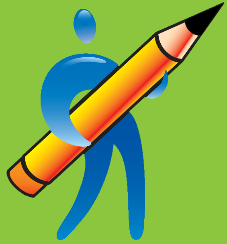 ESSAY INFO
EXPOSITORY ESSAY

Graded on (3) USE OF LANGUAGE AND CONVENTIONS
Words must fit the purpose and establish an appropriate tone.
Effective word choice makes the writing more clear, more precise, and more interesting. Avoid using words incorrectly to impress.
Expository essays can be written in 1st, 3rd, or even 2nd person. Use consistent point of view to enhance the develop your explanation.
Sentences should be logical, meaningful, and controlled, making the flow of details or ideas easy to follow and understand. 
The strength of conventions is a holistic judgment, not one based on “counting” the number of errors. This is because some errors are more serious than others, and some result from an attempt to do something linguistically sophisticated.
Control at the word and sentence level is necessary for effectiveness at the paragraph and essay level.
ELA CONNECTIONSBy Cindy Blevins and Bailey Cundifffor classroom use onlywww.ELAConnections.com
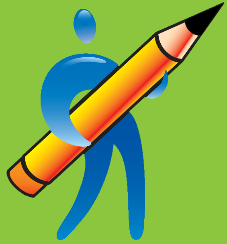 ESSAY TIPS
EXPOSITORY ESSAY (explain something)

Use the READ and THINK to give you writing ideas.

Draw a BOX around the WRITE part of the prompt. Make sure you write      about this. Use a dictionary, if needed, to understand the prompt.

Use the blank pages to explore your topic/prewrite.

Make sure you don’t writ a story. You are explaining something.

EXPLAIN what you know about the topic from personal experiences, books you’ve read, movies you’ve seen; local events, etc.

Make sure you have a strong thesis supported by relevant examples.

Introduction and conclusion should be short, but effective.

Write “tight.” Make every work count (use a dictionary).
Thesis   Help
ELA CONNECTIONSBy Cindy Blevins and Bailey Cundifffor classroom use onlywww.ELAConnections.com
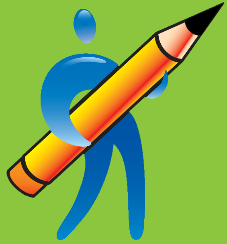 Sample 4 Essay
ESSAY TIPS
Brainstorm numerous ways to address the prompt (choose                        the one that is most unique and that you can best support).
Organize your ideas (for higher scores).
Write (show don’t tell)—don’t worry about conventions.
Silently read over essay. Make changes to make it clear                    and easy to understand and to assure strong words.
Read over it again for conventions (correctness).
	-- slow down = comma
	-- stop = period
	-- bottom up editing
	-- use dictionary for spelling
Rewrite it in your best handwriting (you
    can omit this with careful prewriting; it’s 
    OK to have neat revisions/corrections).
ELA CONNECTIONSBy Cindy Blevins and Bailey Cundifffor classroom use onlywww.ELAConnections.com
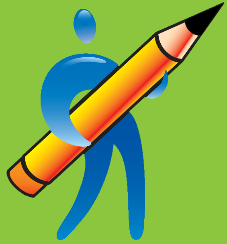 REVISING
FOCUS ON EFFECTIVENESS--Strengthening        and improving various aspects of a piece           of writing:
Thesis statement
Introduction and conclusion
Organization/progression
Development
Language/word choice
Sentences
ELA CONNECTIONSBy Cindy Blevins and Bailey Cundifffor classroom use onlywww.ELAConnections.com
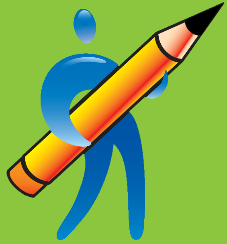 EDITING
FOCUS ON CORRECTNESS (CONVENTIONS):
capitalization
punctuation
spelling
grammar
usage
sentence boundaries (fragments and run-ons)
ELA CONNECTIONSBy Cindy Blevins and Bailey Cundifffor classroom use onlywww.ELAConnections.com
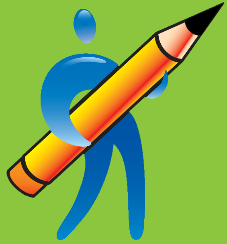 REVISING AND EDITING TIPS
Read the questions first and mark key words/phrases.
Identify focus sentences or paragraphs in the passage.
Read the title and any introductory information.
Read the entire passage and mark anything that is or seems incorrect, confusing, or unclear.
Answer the questions while referring back to the passage, and mark your answers carefully.
Use a dictionary, if needed.
ELA CONNECTIONSBy Cindy Blevins and Bailey Cundifffor classroom use onlywww.ELAConnections.com
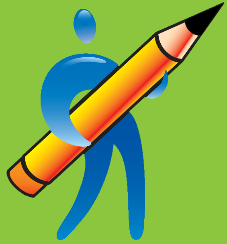 FINAL TIPS
Get a good night’s sleep the night before the test.
Eat a good breakfast the morning of the test.
Arrive at school on time or a little early.
Bring water and a healthy, quiet, non-messy snack to refuel during the test, if permitted by your school.
Bring pencils plus a book to read after the test.
ELA CONNECTIONSBy Cindy Blevins and Bailey Cundifffor classroom use onlywww.ELAConnections.com
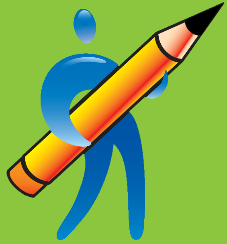 Make the Connection!
You can do it!
ELA CONNECTIONSBy Cindy Blevins and Bailey Cundifffor classroom use onlywww.ELAConnections.com
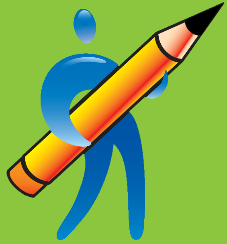 ELA CONNECTIONSBy Cindy Blevins and Bailey Cundifffor classroom use onlywww.ELAConnections.com
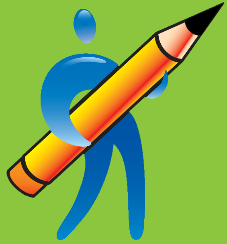 PowerPoint hyperlink slides to follow
ELA CONNECTIONSBy Cindy Blevins and Bailey Cundifffor classroom use onlywww.ELAConnections.com
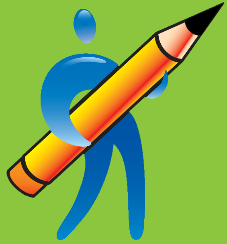 SAMPLE PROMPT
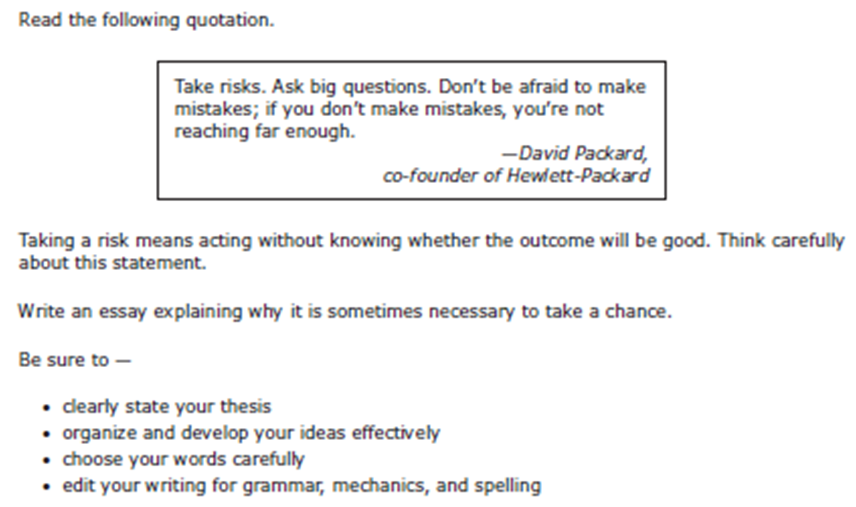 ELA CONNECTIONSBy Cindy Blevins and Bailey Cundifffor classroom use onlywww.ELAConnections.com
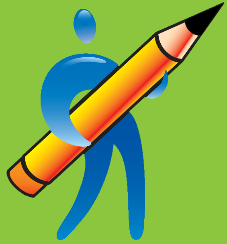   BACK
THESIS STATEMENT
The THESIS STATEMENT is the power of the essay.
PROMPT: Write an essay explaining why it is sometimes necessary to take a chance.
SAMPLE THESIS STATEMENTS:
1. It is sometimes necessary to take a chance (prompt wording) in     order to grow as a student (specific, central idea).
This first thesis statement is narrow and increases your chances for a higher score. You would simply explain how taking a chance to grow as a student (taking risks in writing to achieve a higher essay score at the risk of making a zero and trying out for something you really want to do, like playing basketball, even though you are nervous and afraid you won’t make the team) helps you grow as a student. 
REMEMBER, you only have 26 lines. Think narrow and deep, not wide.
ELA CONNECTIONSBy Cindy Blevins and Bailey Cundifffor classroom use onlywww.ELAConnections.com
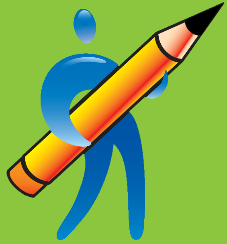 NEXT 
THESIS STATEMENT
The THESIS STATEMENT is the power of the essay.
PROMPT: Write an essay explaining why it is sometimes necessary to take a chance.
SAMPLE THESIS STATEMENTS:
2. It is sometimes necessary to take a chance (prompt     wording) in order to grow as a student (specific, central     idea) and gain the respect of adults.
In this second thesis statement, you would give one example to explain each idea. The only problem with this is that both ideas must connect to the prompt AND to the other idea. If not, your score will be lower.
REMEMBER, you only have 26 lines. Think narrow and deep, not wide.
ELA CONNECTIONSBy Cindy Blevins and Bailey Cundifffor classroom use onlywww.ELAConnections.com
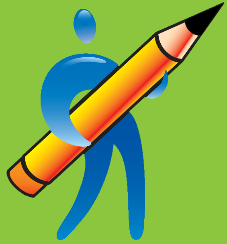 NEXT 
THESIS STATEMENT
The THESIS STATEMENT is the power of the essay.
PROMPT: Write an essay explaining why it is sometimes necessary to take a chance.
SAMPLE THESIS STATEMENTS (con’t.):
3. Taking chances allows us to look deeper inside ourselves and     change our lives for the better.  
          ~ addresses prompt, but doesn’t use specific prompt             wording
          ~ uses “taking chances” instead of “taking risks”
          ~ insightful, philosophical thesis which makes for a more             insightful and philosophical essay
          ~ notice pronouns “us” and “our”
REMEMBER, you only have 26 lines. Think narrow and deep, not wide.
ELA CONNECTIONSBy Cindy Blevins and Bailey Cundifffor classroom use onlywww.ELAConnections.com
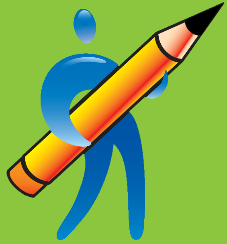   BACK
THESIS STATEMENT
The THESIS STATEMENT is the power of the essay.
PROMPT: Write an essay explaining why it is sometimes necessary to take a chance.
SAMPLE THESIS STATEMENTS (con’t.):
4. It is necessary to first take a chance before making a change.  
          ~ uses some prompt language
          ~ very specific (helps keep essay specific and focused)
It’s your turn! Write 1-2 thesis statements addressing this prompt. Be prepared to discuss.
ELA CONNECTIONSBy Cindy Blevins and Bailey Cundifffor classroom use onlywww.ELAConnections.com
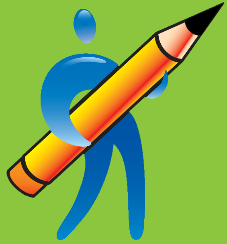   BACK
SAMPLE 4 ESSAY
INTRODUCTION
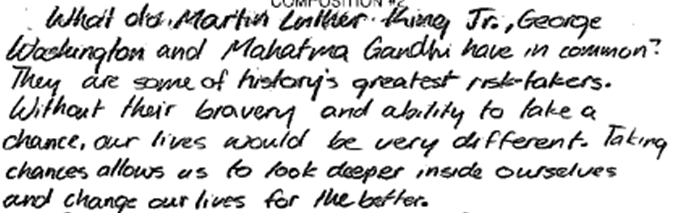 Thesis in last sentence.
ELA CONNECTIONSBy Cindy Blevins and Bailey Cundifffor classroom use onlywww.ELAConnections.com
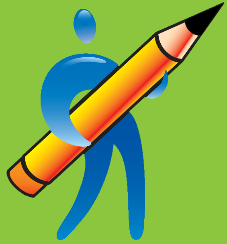 NEXT 
SAMPLE 4 ESSAY
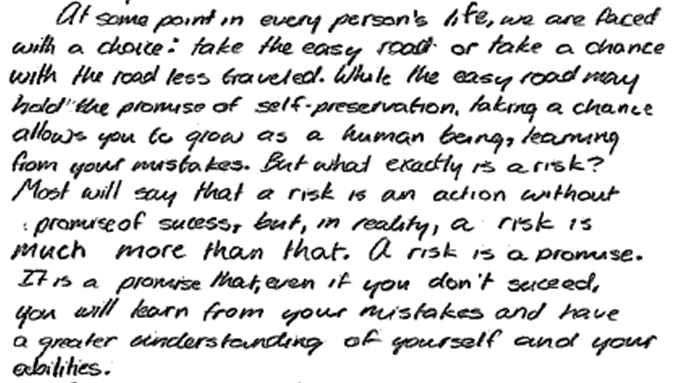 BODY
Both paragraphs support thesis
insightful
The body explains the Thesis.
ELA CONNECTIONSBy Cindy Blevins and Bailey Cundifffor classroom use onlywww.ELAConnections.com
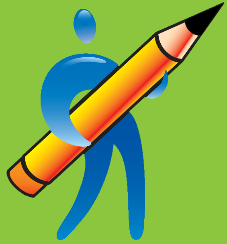 NEXT 
SAMPLE 4 ESSAY
CONCLUSION
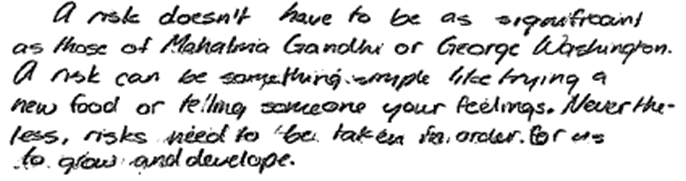 The conclusion neatly connects introduction (first and last sentence) with body of paragraph (second sentence: examples of simple risks).
ELA CONNECTIONSBy Cindy Blevins and Bailey Cundifffor classroom use onlywww.ELAConnections.com
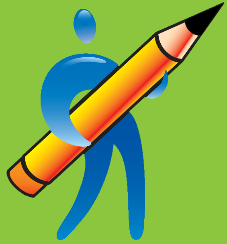   BACK